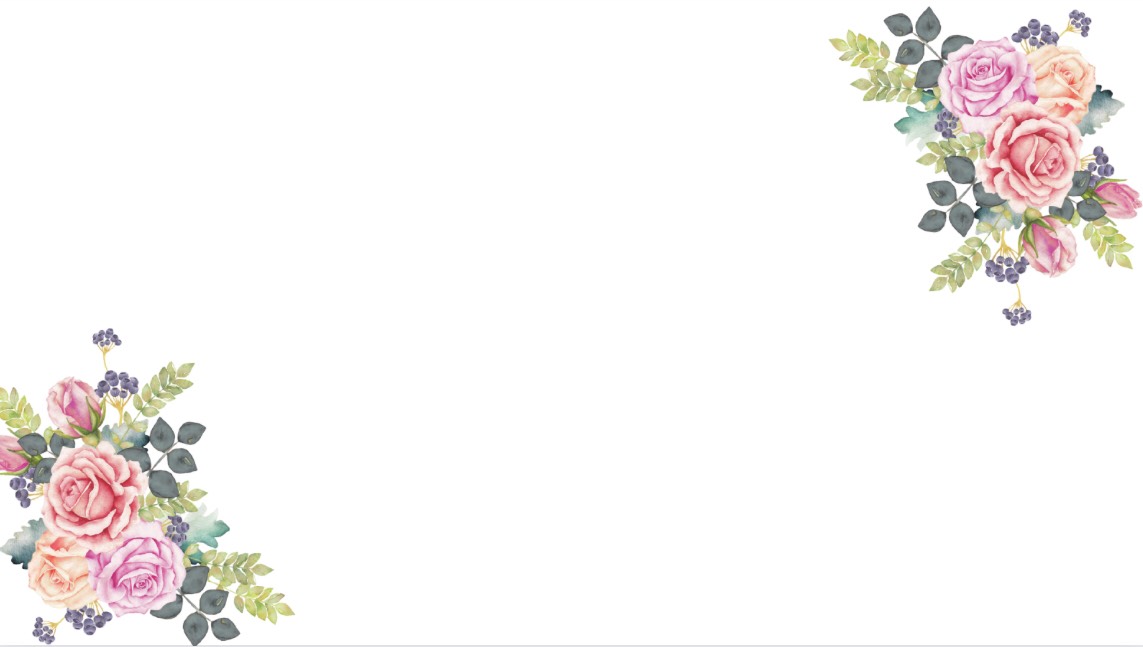 PHÒNG GIÁO DỤC VÀ ĐÀO TẠO HUYỆN THANH TRÌ
TRƯỜNG TIỂU HỌC VĨNH QUỲNH
NHIỆT LIỆT CHÀO MỪNG CÁC THẦY CÔ GIÁO!
MÔN: TIẾNG VIỆT LỚP 3
BỘ SÁCH: Kết nối tri thức với cuộc sống
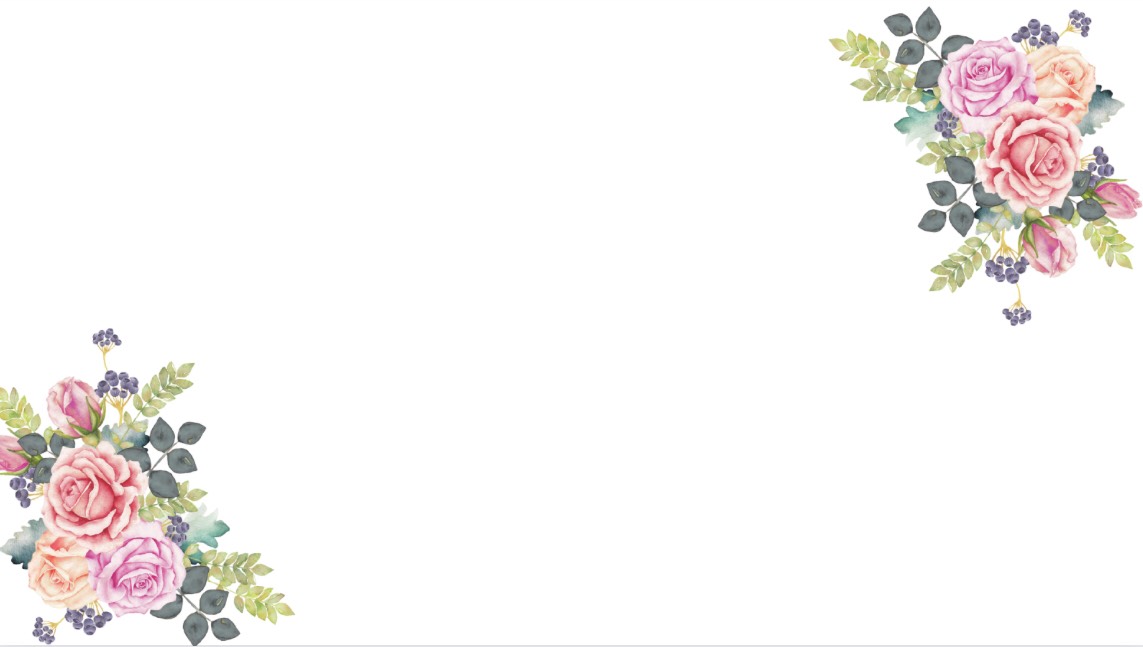 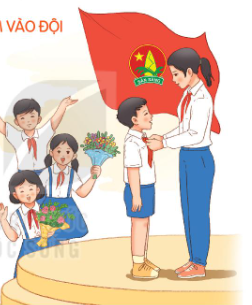 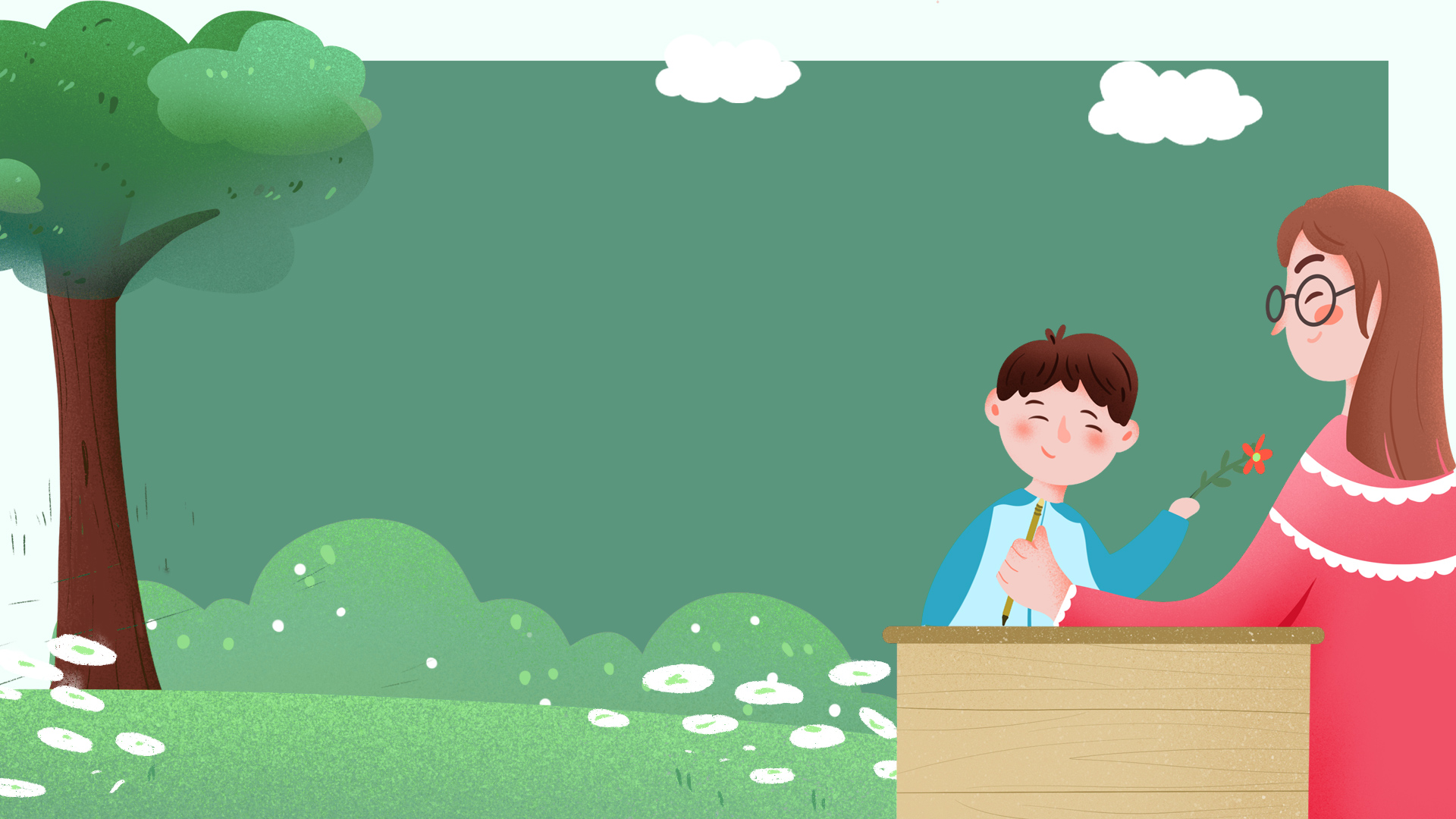 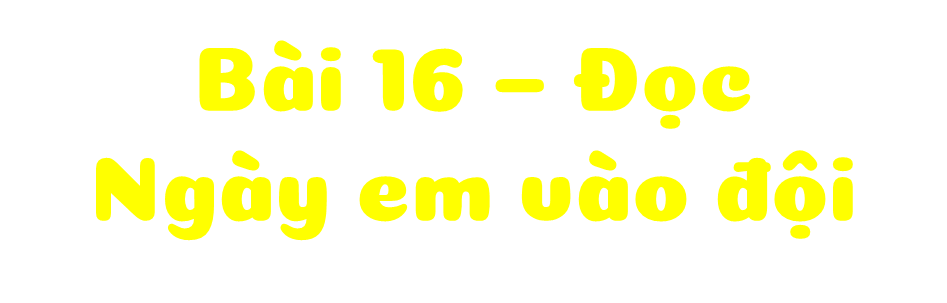 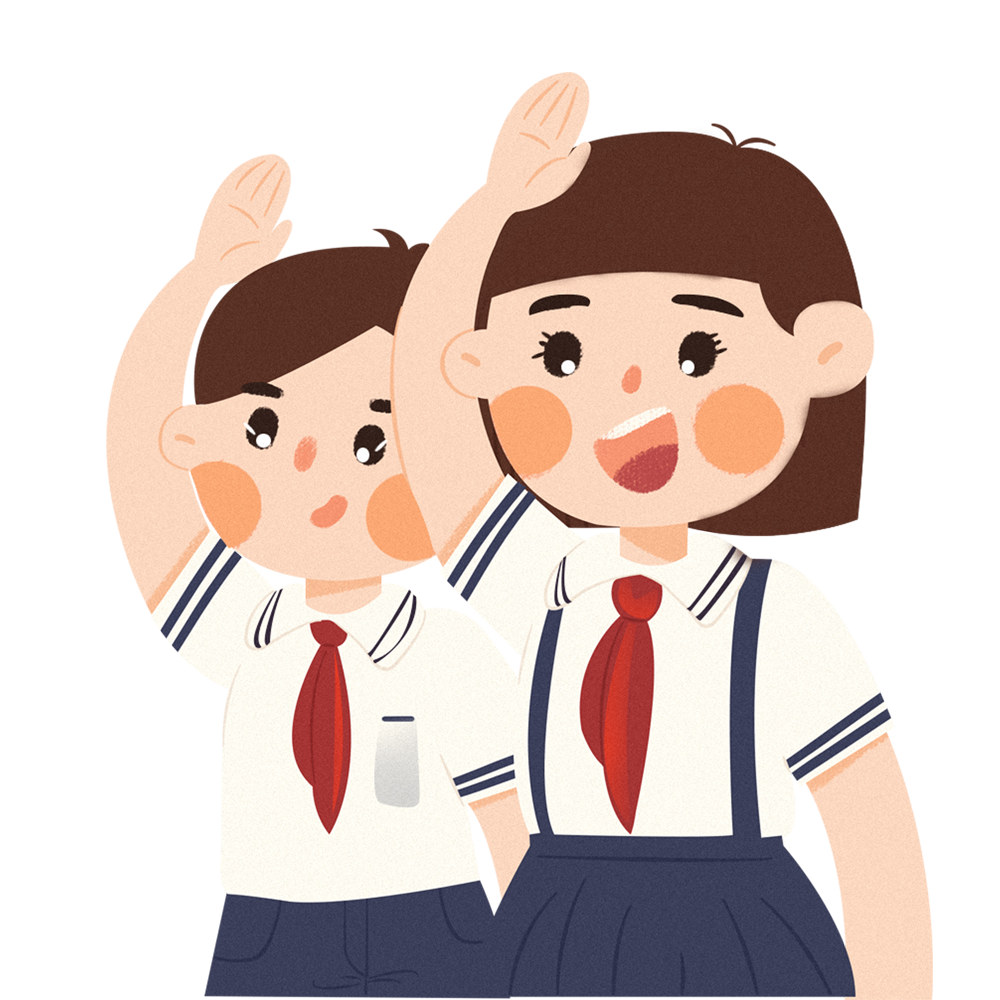 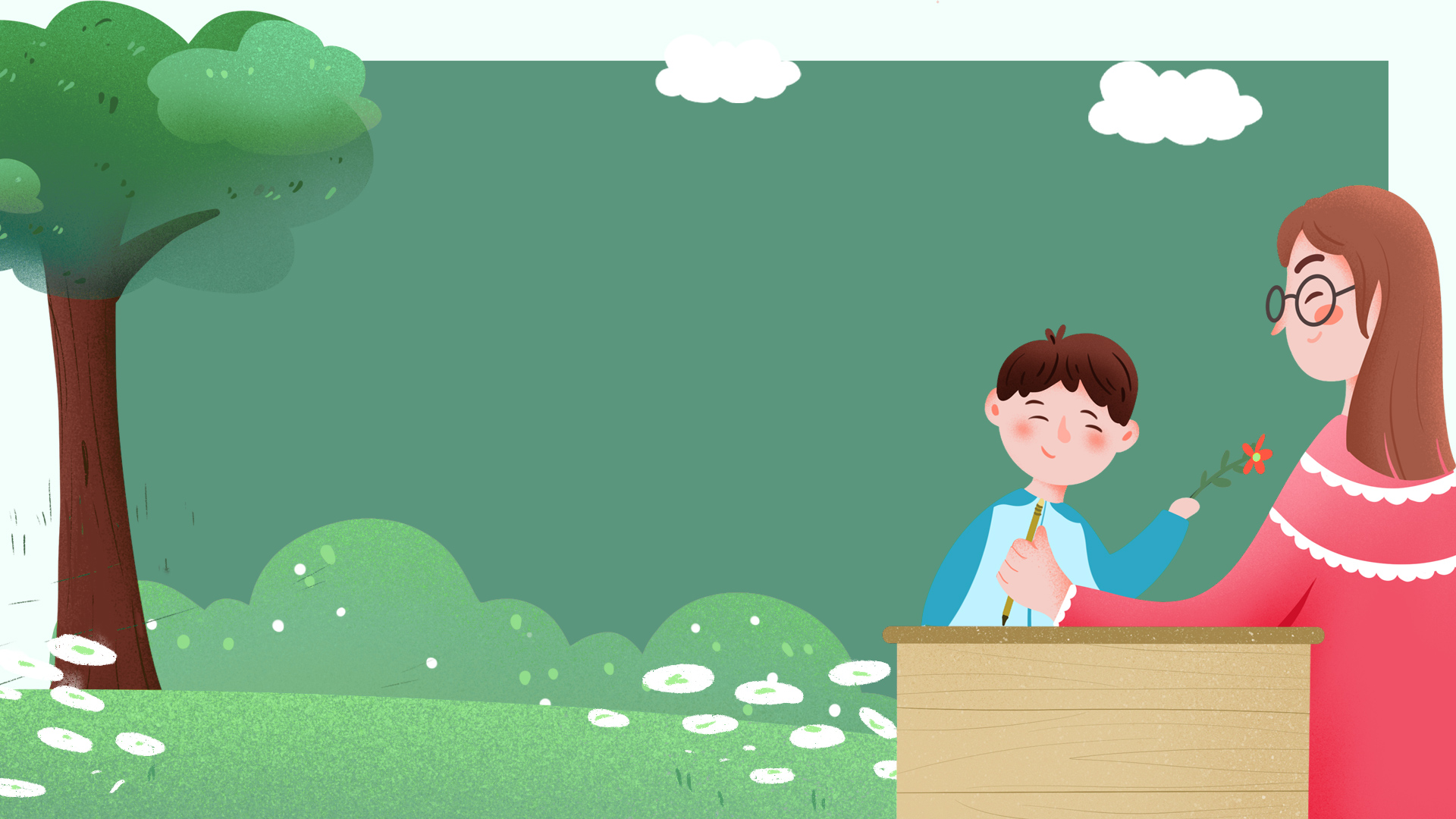 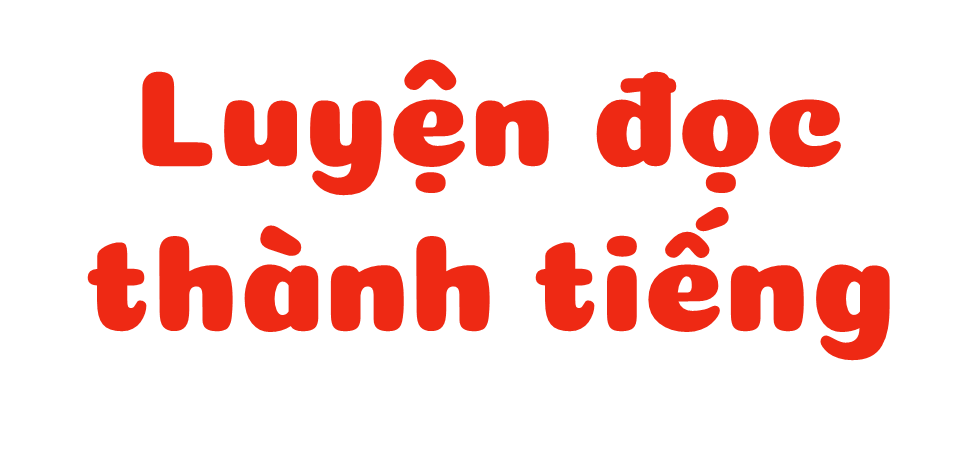 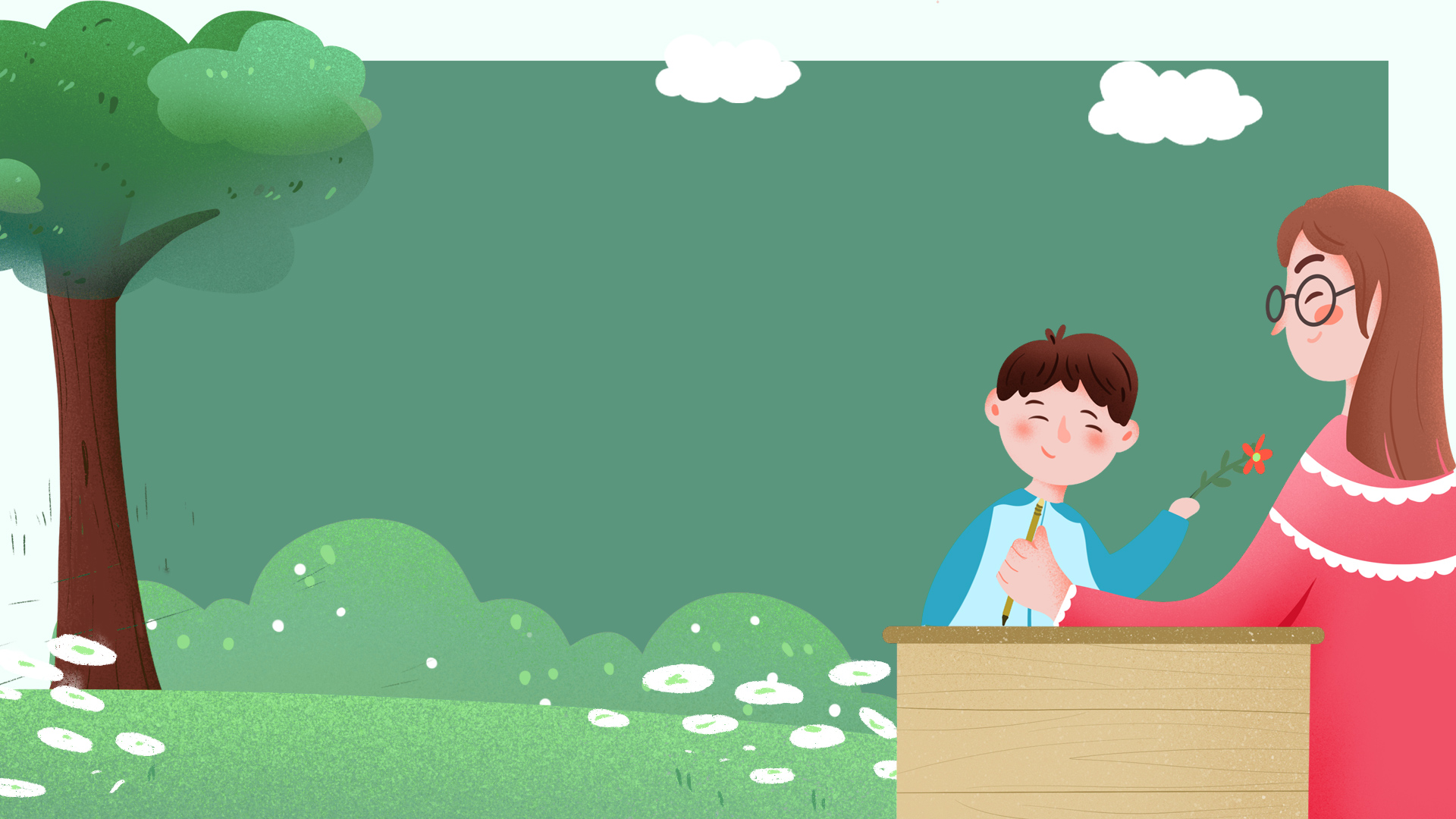 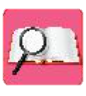 Đọc mẫu
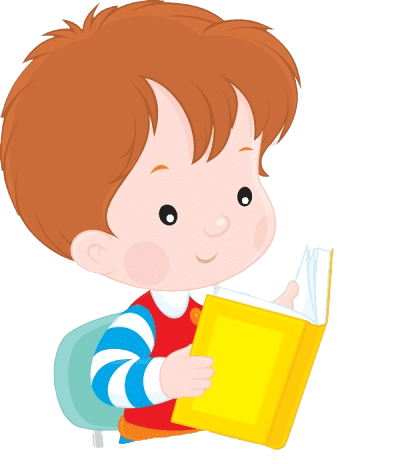 TAI NGHE
TAY DÒ
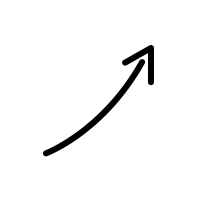 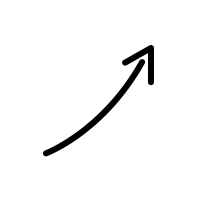 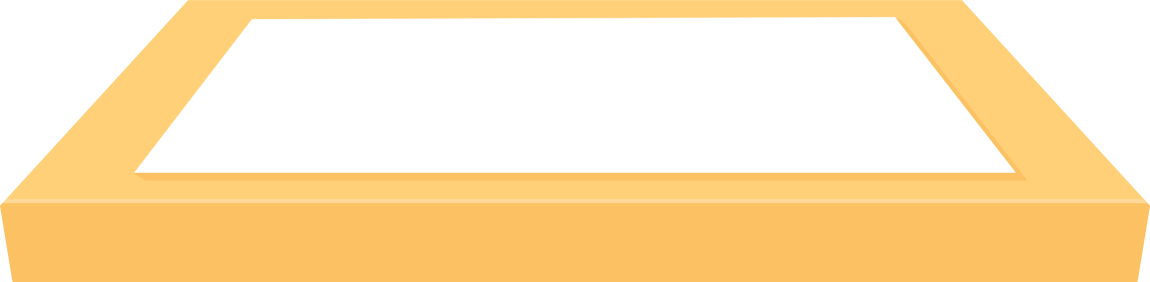 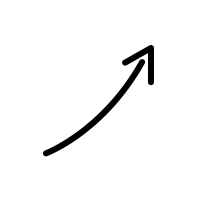 MẮT DÕI
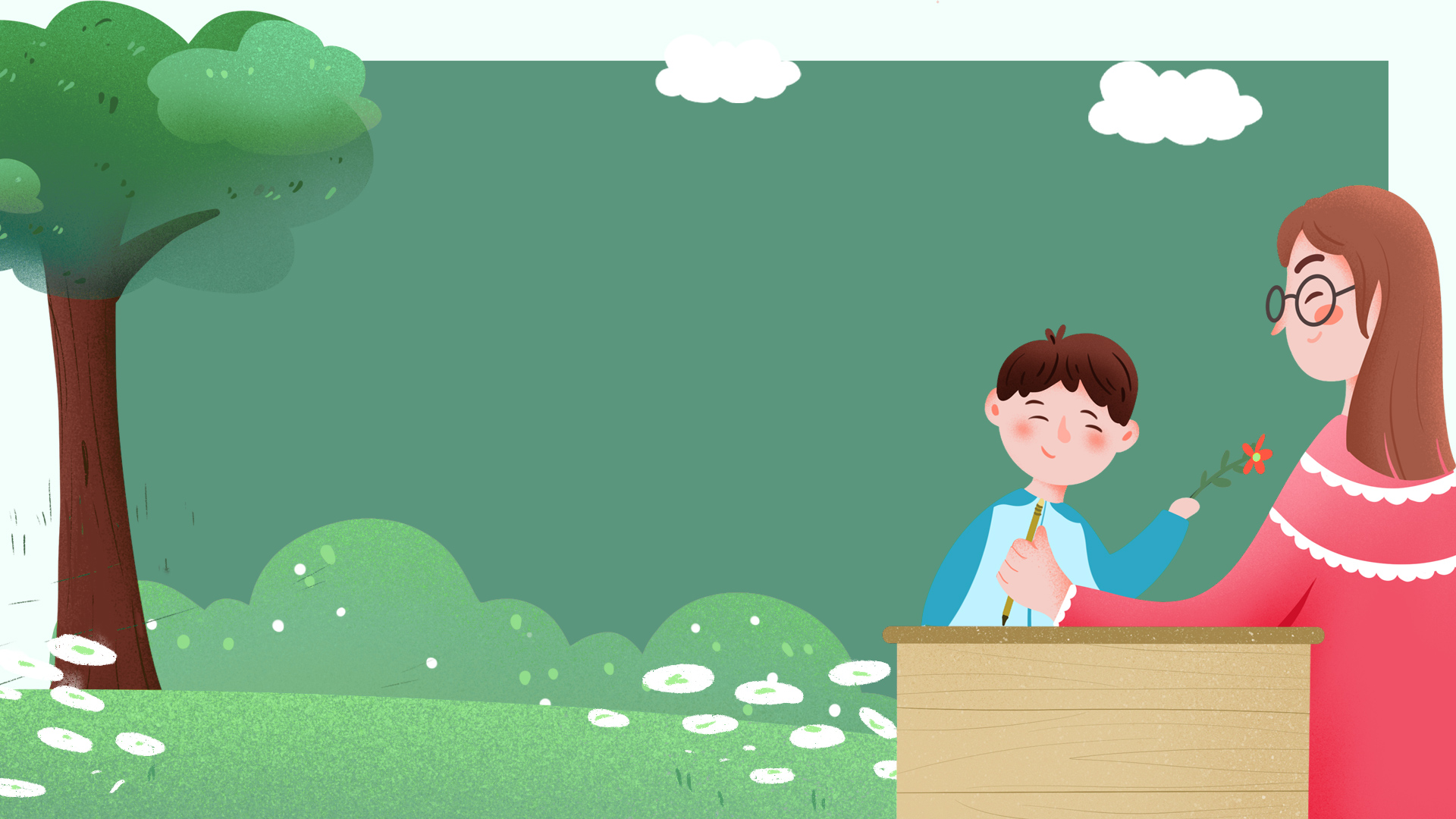 Lưu ý
Đọc diễn cảm, nhấn giọng ở những từ ngữ biểu hiện cảm xúc.
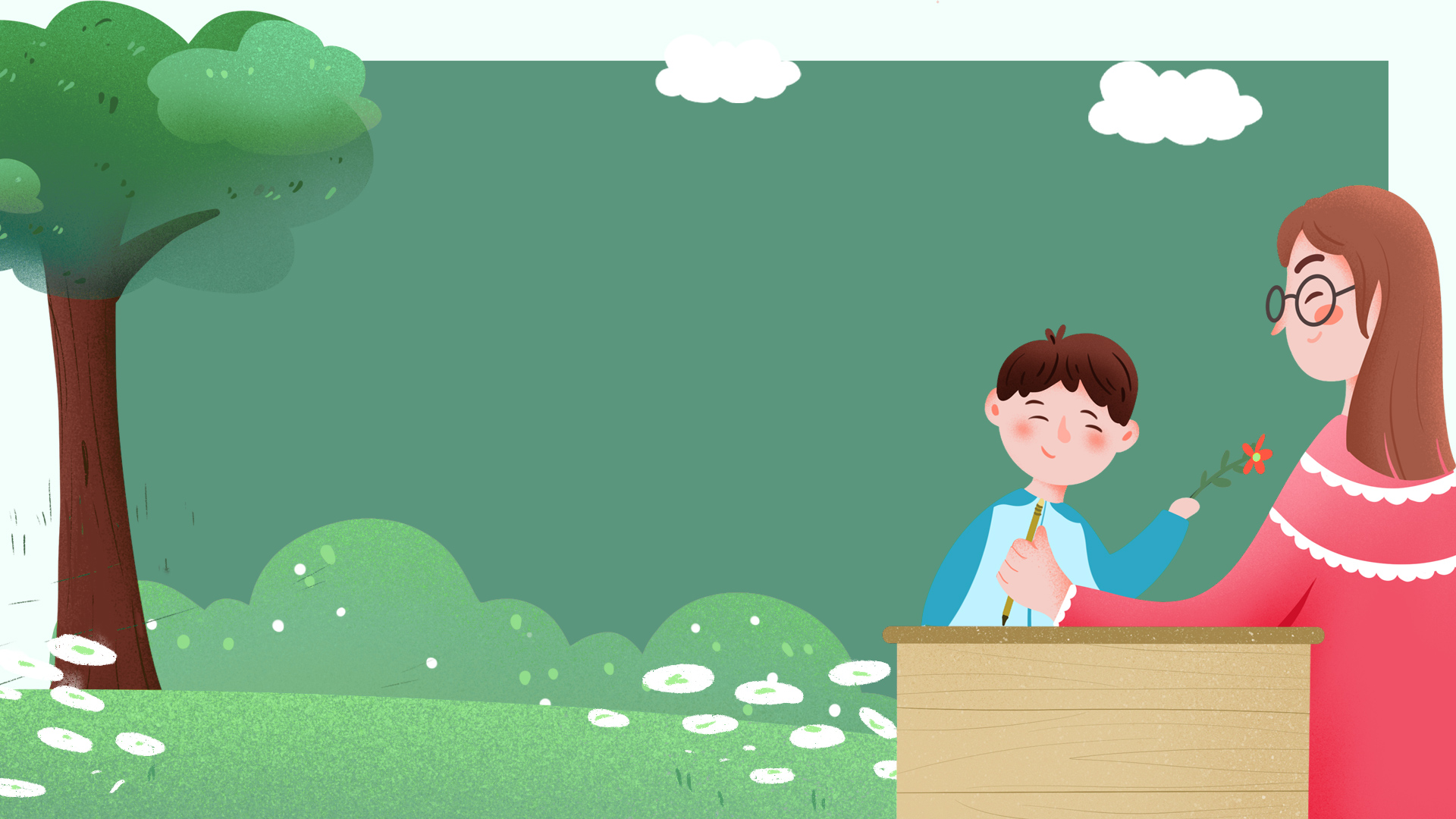 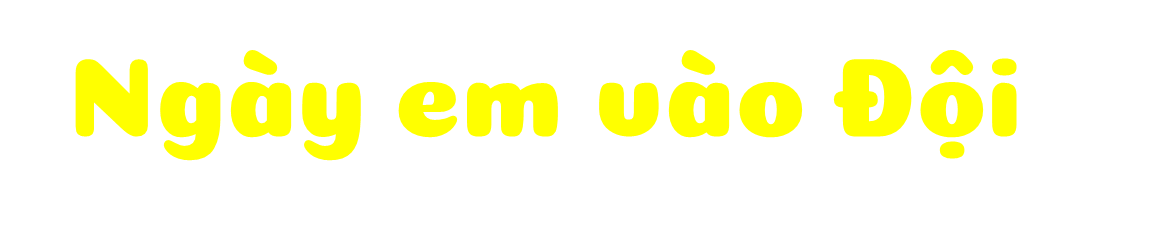 Nắng vườn trưa mênh mông
Bướm bay như lời hát
Con tàu là đất nước
Đưa ta tới bến xa.

Những ngày chị đi qua
Những ngày em đang tới
Khao khát lại bắt đầu
Từ màu khăn đỏ chói.
(Xuân Quỳnh)
Chị đã qua tuổi Đoàn
Em hôm nay vào Đội
Màu khăn đỏ dắt em
Bước qua thời thơ dại.

Màu khăn tuổi thiếu niên
Suốt đời tươi thắm mãi
Như lời ru vời vợi
Chẳng bao giờ cách xa.

Này em, mở cửa ra
Một trời xanh vẫn đợi
Cánh buồm là tiếng gọi
Mặt biển và dòng sông.
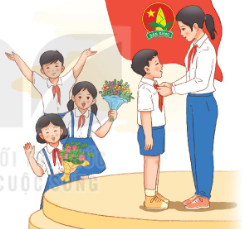 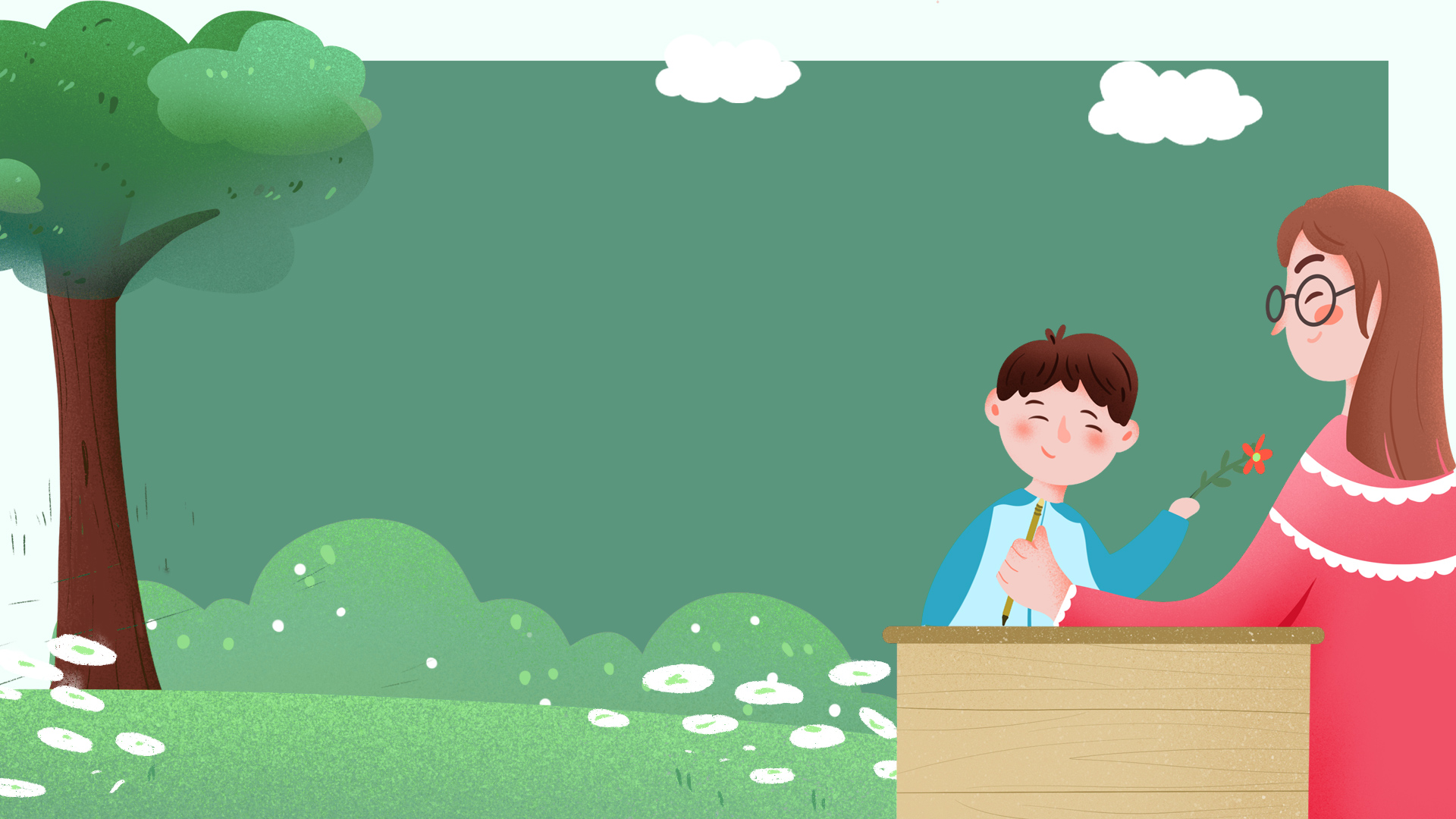 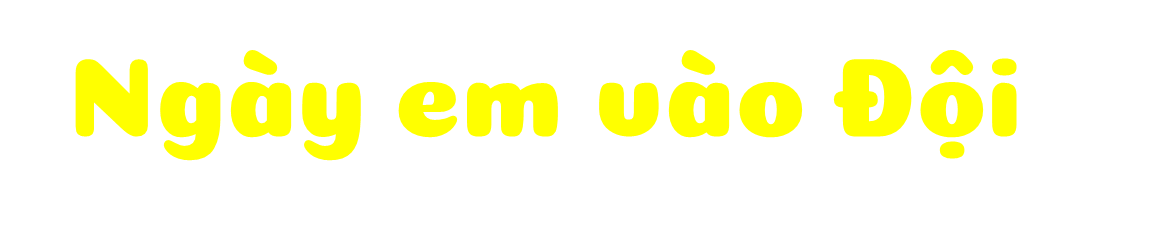 Nắng vườn trưa mênh mông
Bướm bay như lời hát
Con tàu là đất nước
Đưa ta tới bến xa.

Những ngày chị đi qua
Những ngày em đang tới
Khao khát lại bắt đầu
Từ màu khăn đỏ chói.
(Xuân Quỳnh)
4
Chị đã qua tuổi Đoàn
Em hôm nay vào Đội
Màu khăn đỏ dắt em
Bước qua thời thơ dại.

Màu khăn tuổi thiếu niên
Suốt đời tươi thắm mãi
Như lời ru vời vợi
Chẳng bao giờ cách xa.

Này em, mở cửa ra
Một trời xanh vẫn đợi
Cánh buồm là tiếng gọi
Mặt biển và dòng sông.
1
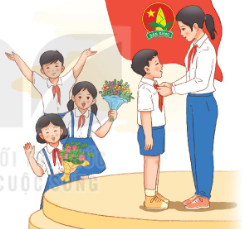 5
2
3
Luyện đọc nối tiếp khổ thơ
Luyện đọc từ khó
thiếu niên, lời ru,  lại
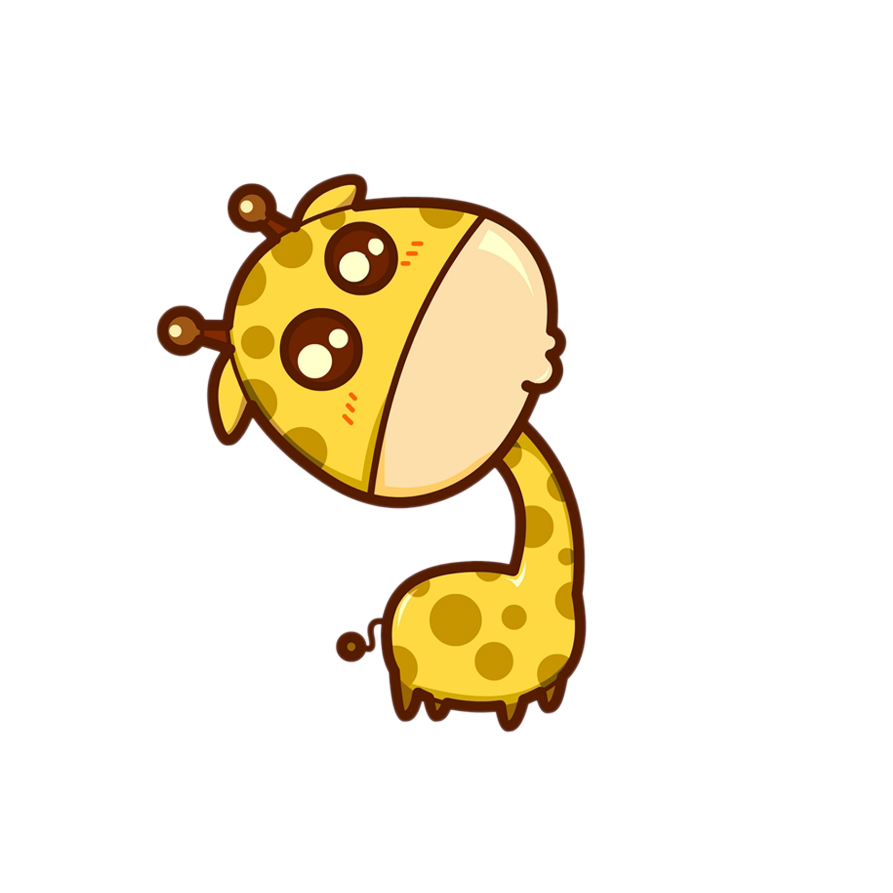 Luyện đọc đoạn 1
Chị đã qua tuổi Đoàn
Em hôm nay vào Đội
Màu khăn đỏ dắt em
Bước qua thời thơ dại.
Giọng đọc: vui tươi, hồn nhiên
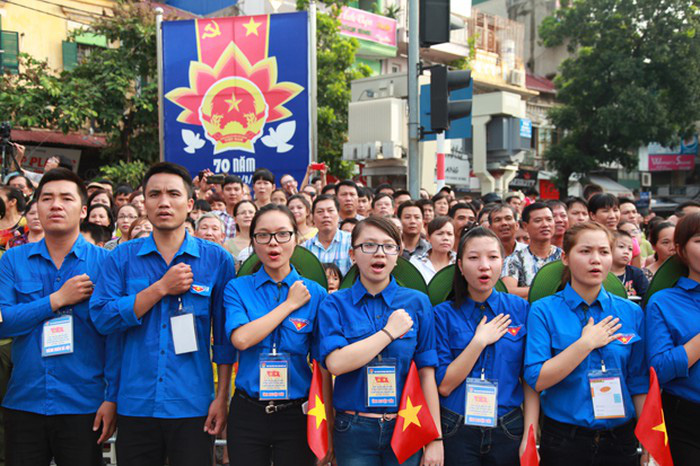 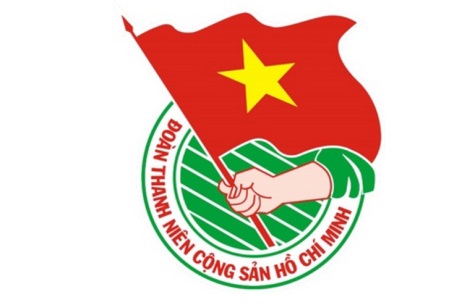 Đoàn: chỉ Đoàn Thanh niên cộng sản Hồ Chí Minh
Đội: chỉ Đội Thiếu niên Tiền phong Hồ Chí Minh
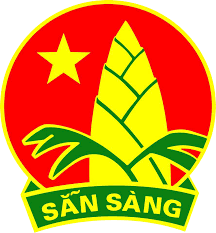 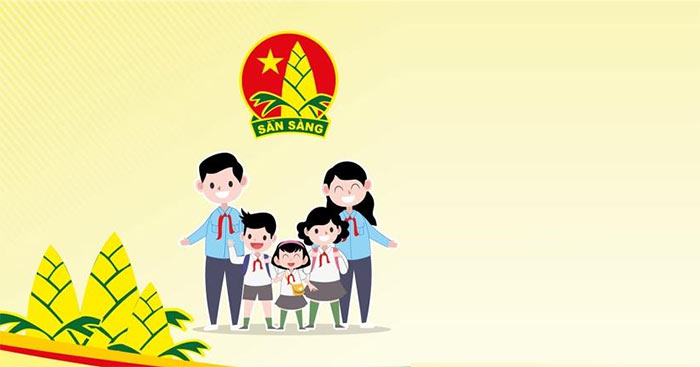 Luyện đọc đoạn 2
Màu khăn tuổi thiếu niên
Suốt đời tươi thắm mãi
Như lời ru vời vợi
Chẳng bao giờ cách xa.
tươi thắm mãi
Như lời ru
Luyện đọc đoạn 3
Này em, mở cửa ra
Một trời xanh vẫn đợi
Cánh buồm là tiếng gọi
Mặt biển và dòng sông.
Một trời xanh
Cánh buồm
Luyện đọc đoạn 4
Nắng vườn trưa
Nắng vườn trưa mênh mông
Bướm bay như lời hát
Con tàu là đất nước
Đưa ta tới  bến xa.
Con tàu
đất nước
bến xa
Luyện đọc đoạn 5
Những ngày chị đi qua
Những ngày em đang tới
Khao khát lại bắt đầu
Từ màu khăn đỏ chói.
Khao khát
đỏ chói
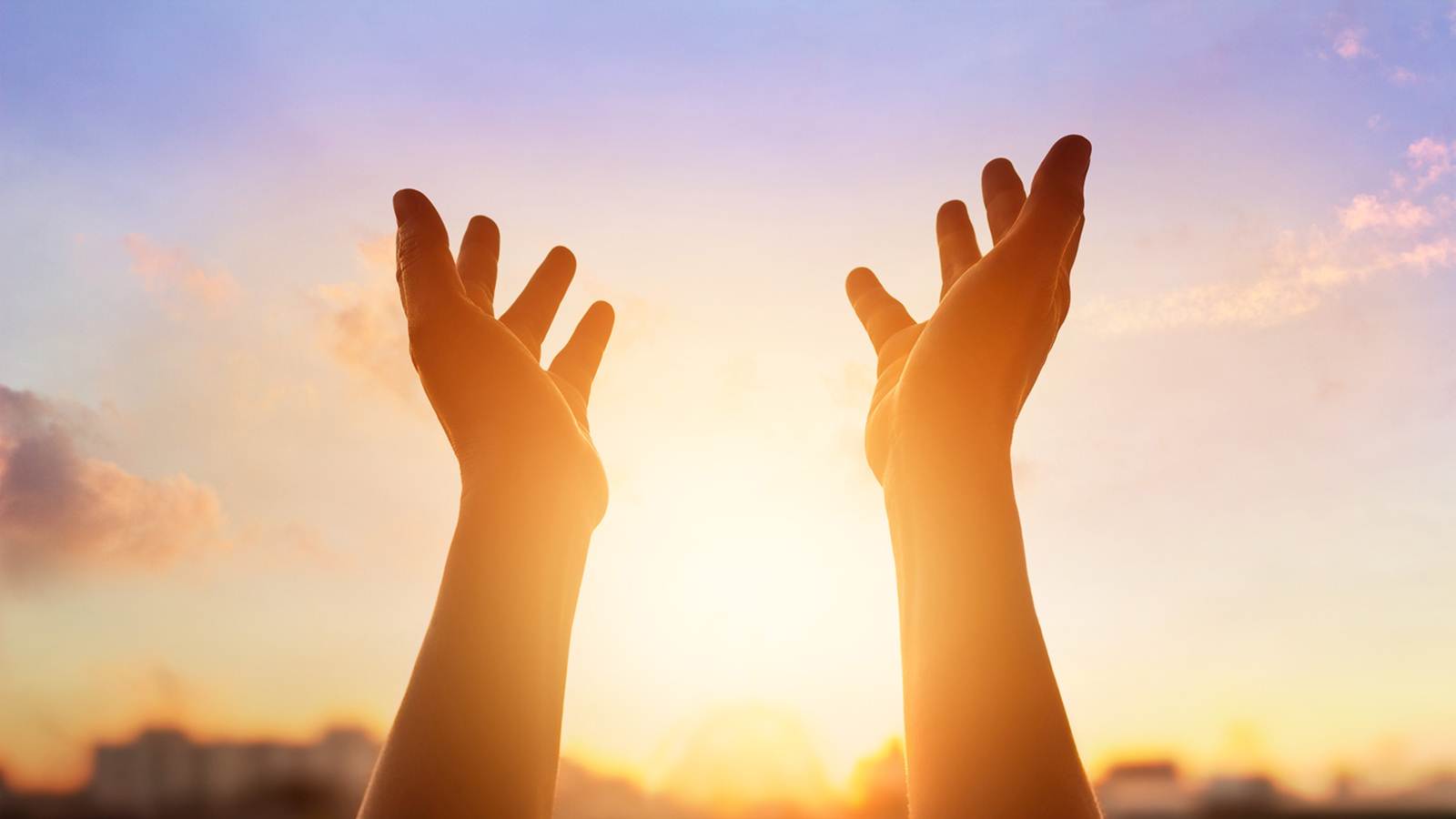 Khao khát: mong muốn tha thiết
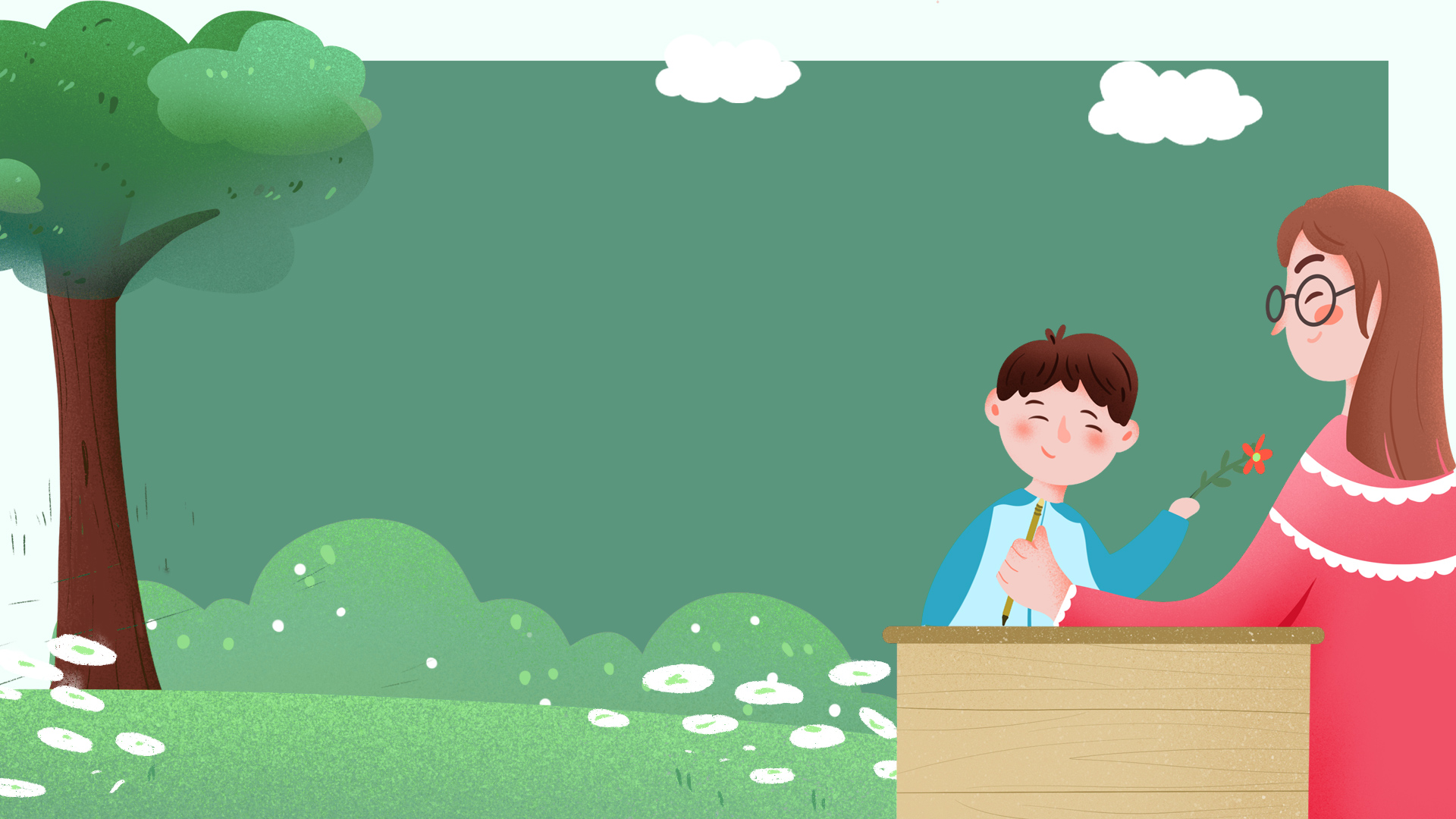 Luyện đọc nhóm
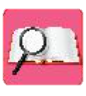 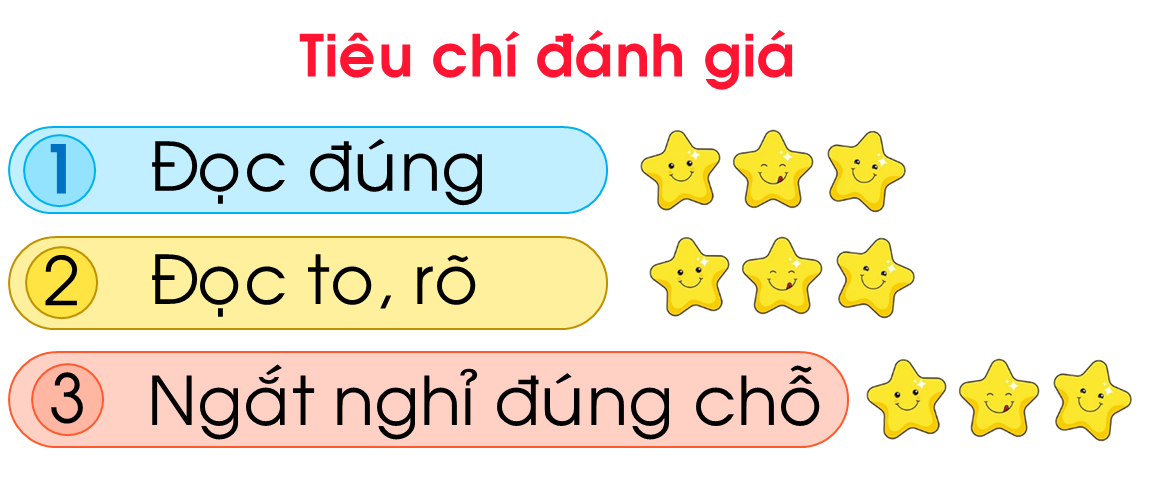 Yêu cầu
 Phân công đọc theo đoạn
 Tất cả thành viên đều đọc
 Giải nghĩa từ cùng nhau
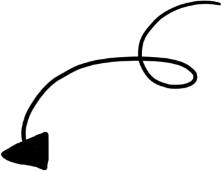 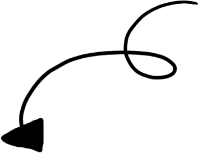 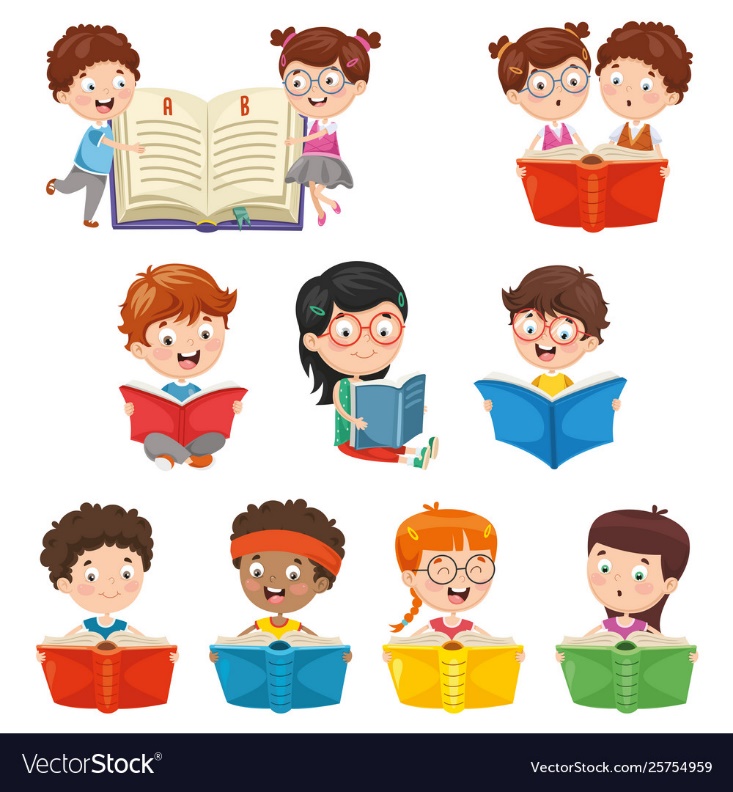 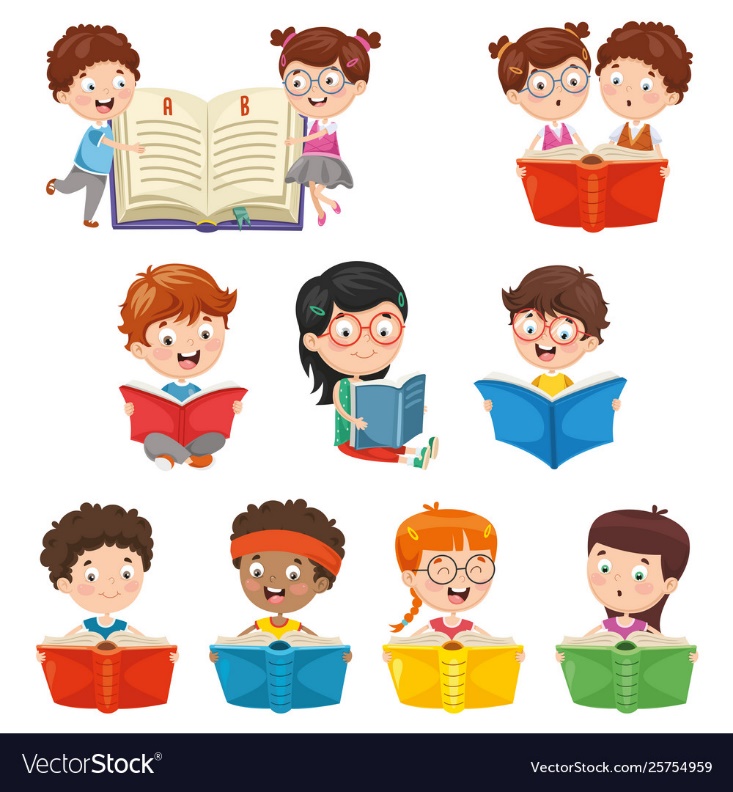 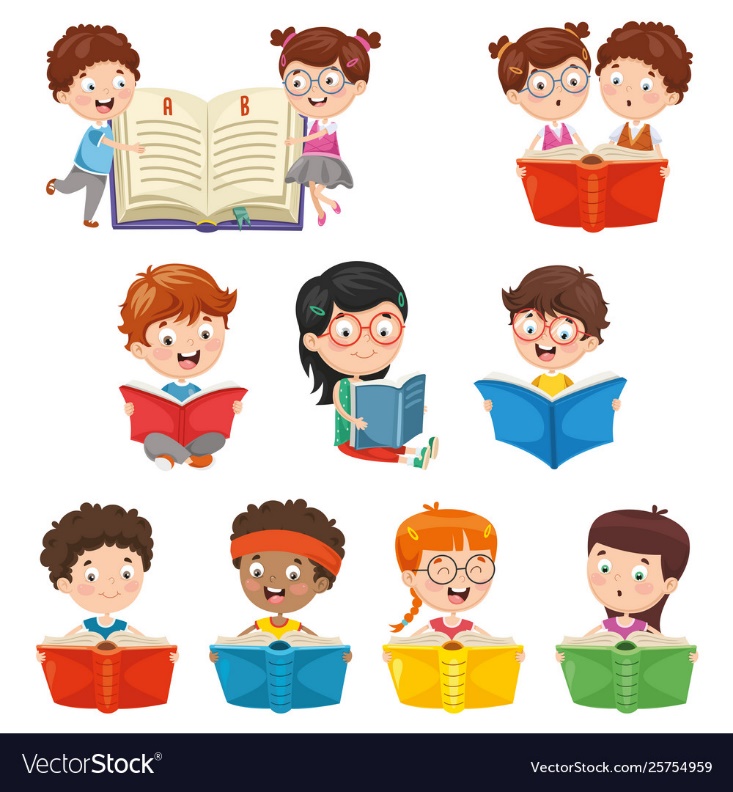 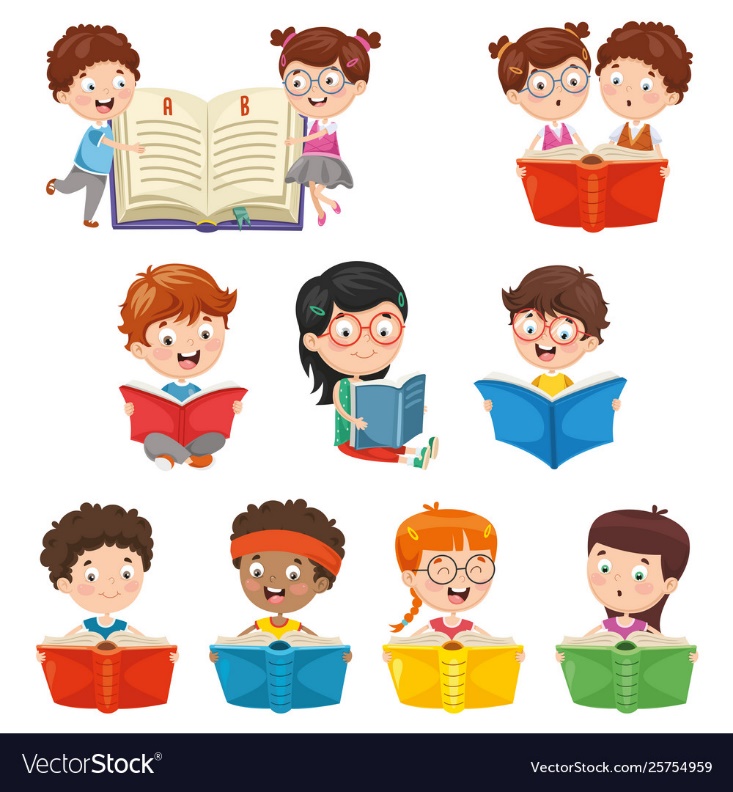 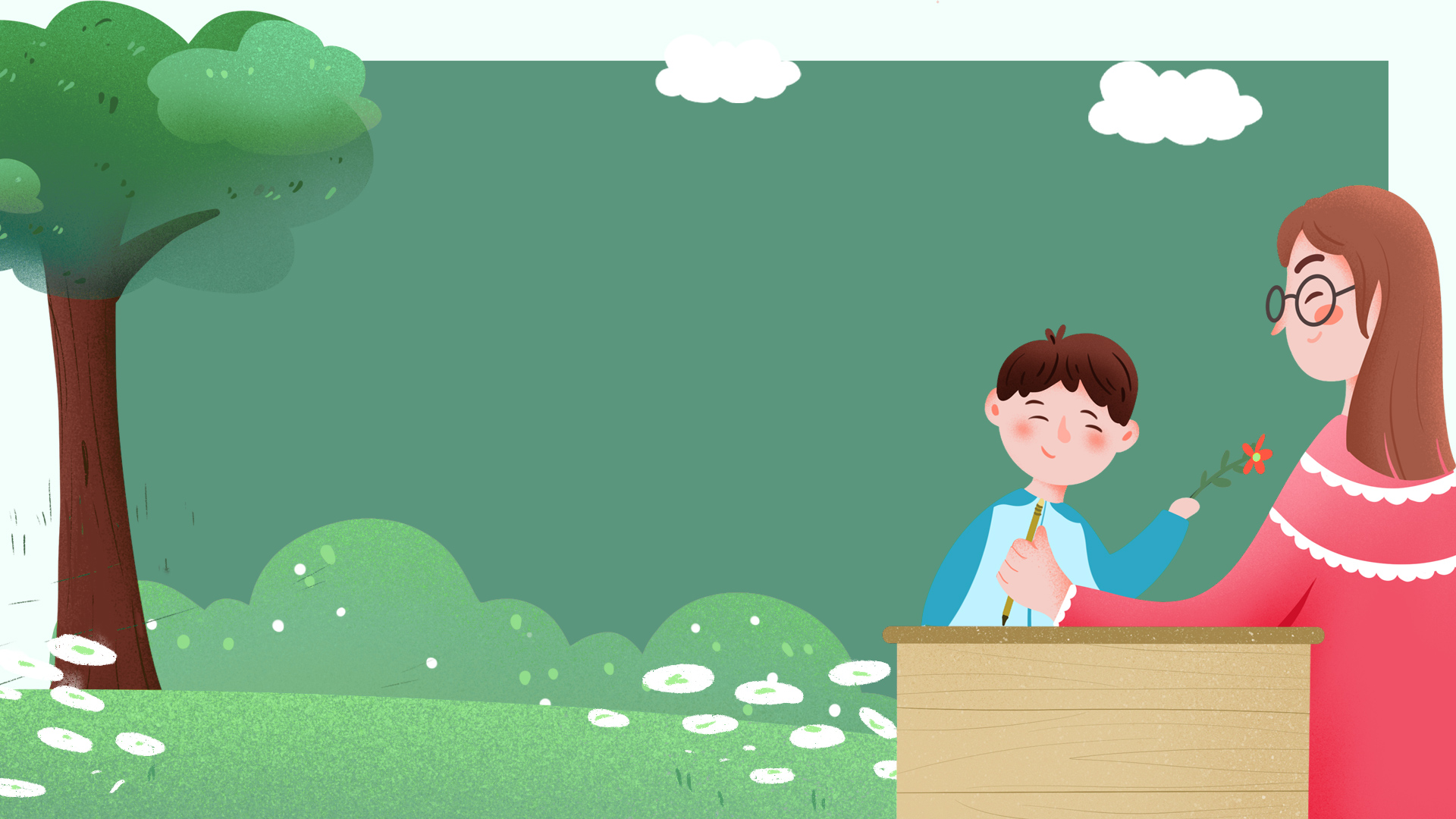 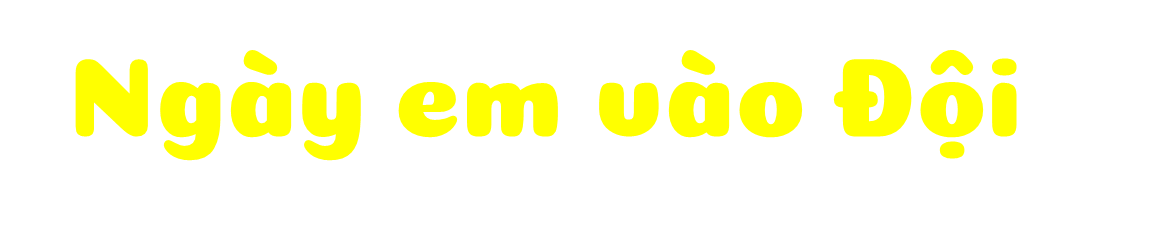 Nắng vườn trưa mênh mông
Bướm bay như lời hát
Con tàu là đất nước
Đưa ta tới bến xa.

Những ngày chị đi qua
Những ngày em đang tới
Khao khát lại bắt đầu
Từ màu khăn đỏ chói.
(Xuân Quỳnh)
4
Chị đã qua tuổi Đoàn
Em hôm nay vào Đội
Màu khăn đỏ dắt em
Bước qua thời thơ dại.

Màu khăn tuổi thiếu niên
Suốt đời tươi thắm mãi
Như lời ru vời vợi
Chẳng bao giờ cách xa.

Này em, mở cửa ra
Một trời xanh vẫn đợi
Cánh buồm là tiếng gọi
Mặt biển và dòng sông.
1
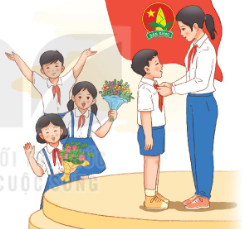 5
2
3
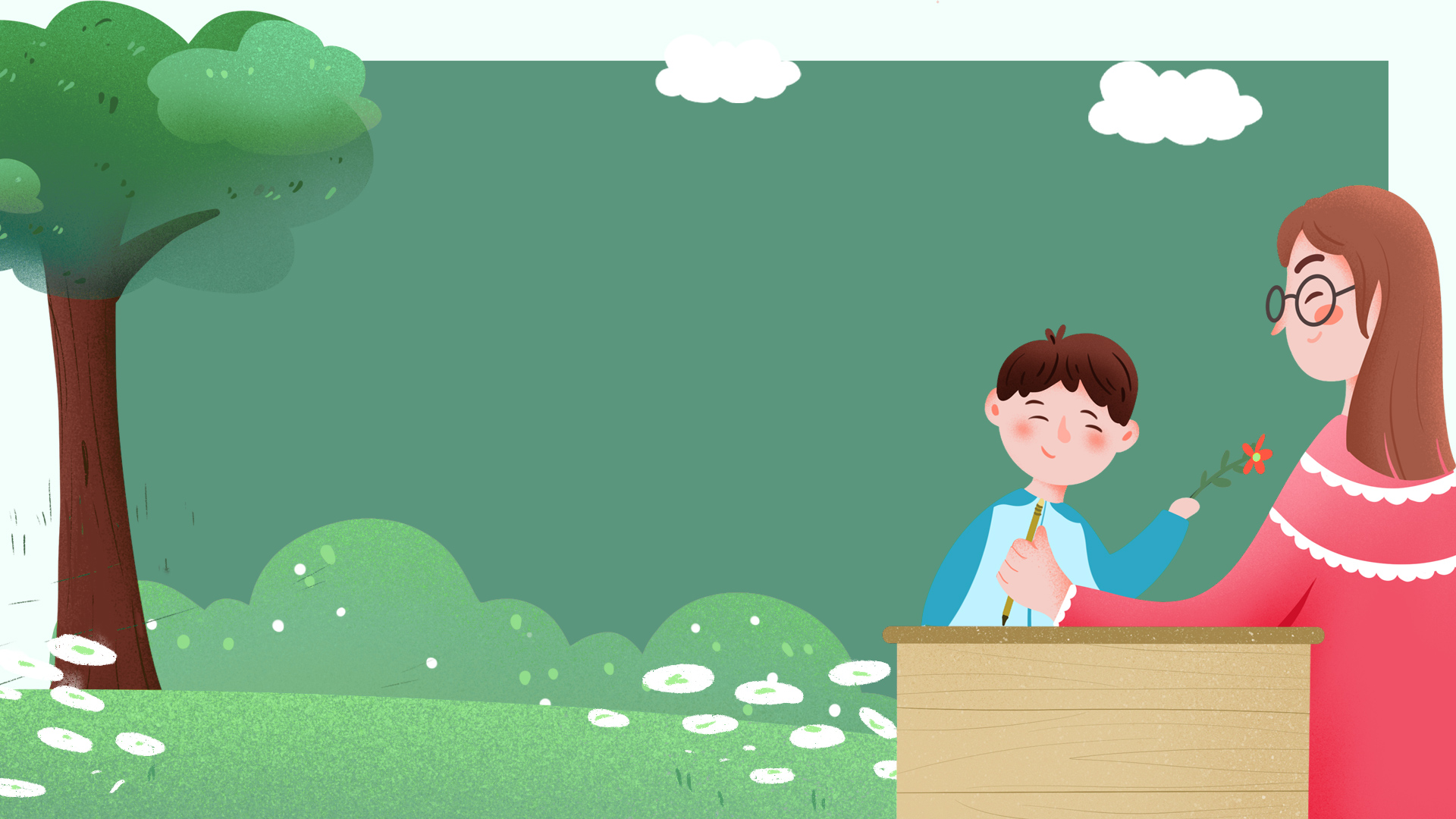 Luyện đọc toàn bài
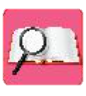 Tiêu chí đánh giá
Đọc đúng
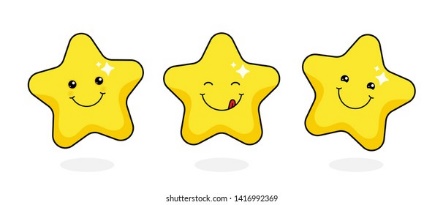 1
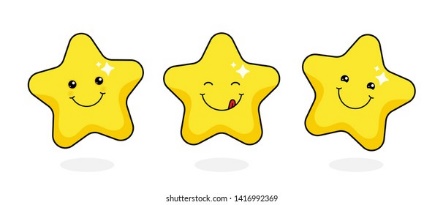 Đọc to, rõ
2
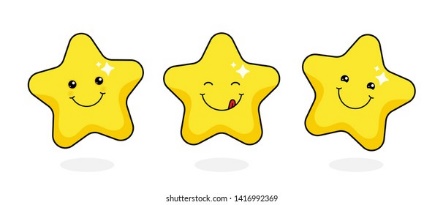 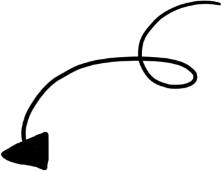 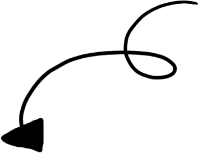 Giọng đọc và nhấn giọng phù hợp
Ngắt nghỉ đúng chỗ
3
4
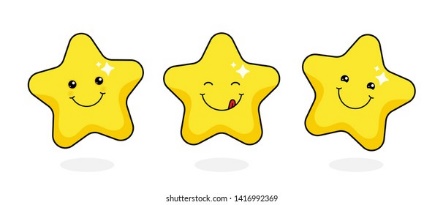 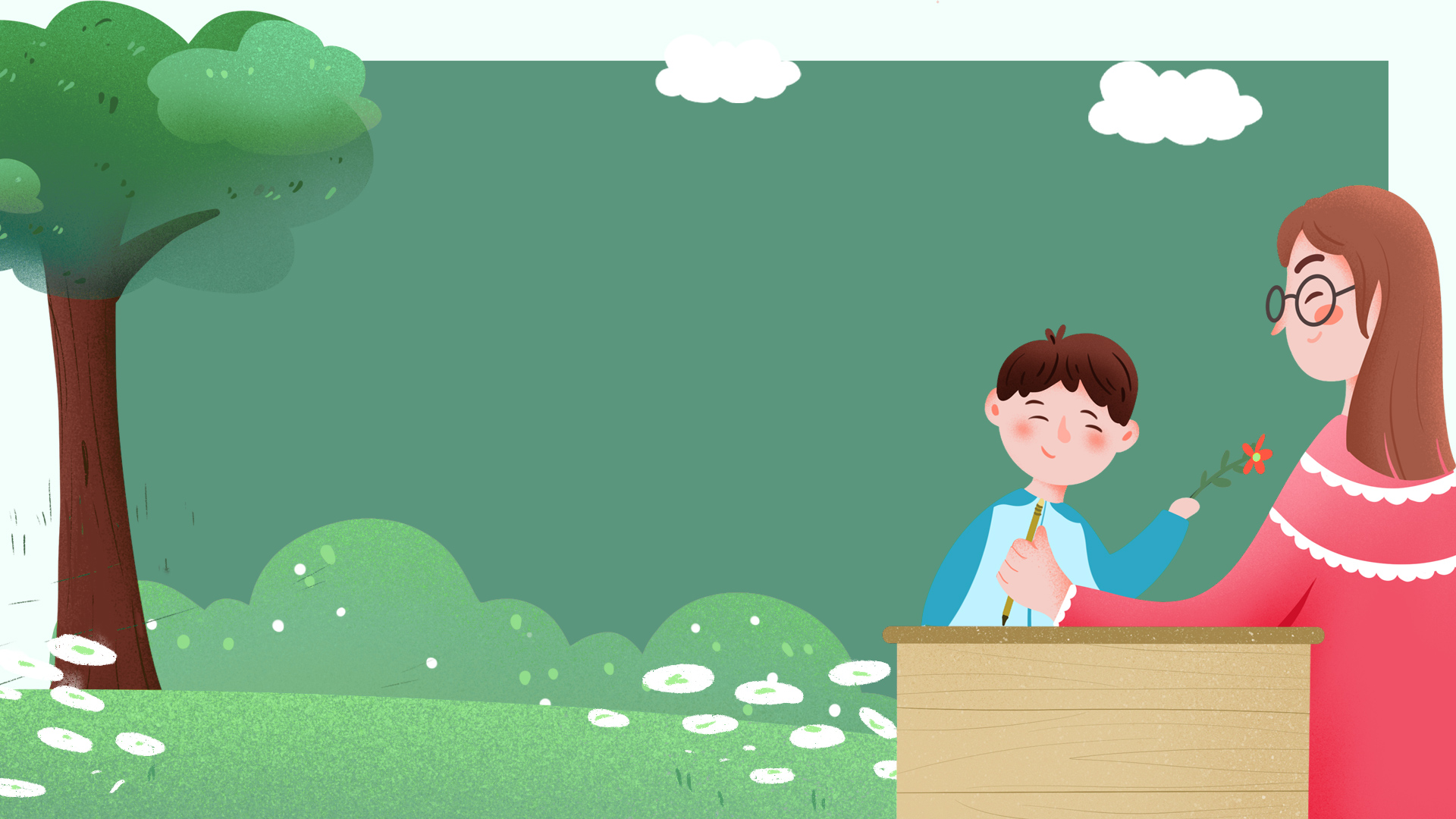 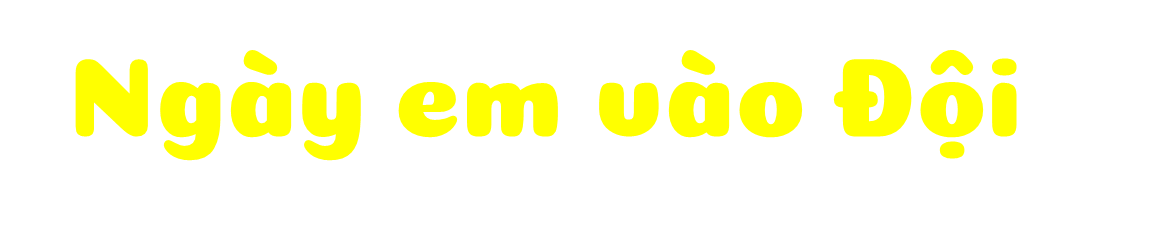 Nắng vườn trưa mênh mông
Bướm bay như lời hát
Con tàu là đất nước
Đưa ta tới bến xa.

Những ngày chị đi qua
Những ngày em đang tới
Khao khát lại bắt đầu
Từ màu khăn đỏ chói.
(Xuân Quỳnh)
Chị đã qua tuổi Đoàn
Em hôm nay vào Đội
Màu khăn đỏ dắt em
Bước qua thời thơ dại.

Màu khăn tuổi thiếu niên
Suốt đời tươi thắm mãi
Như lời ru vời vợi
Chẳng bao giờ cách xa.

Này em, mở cửa ra
Một trời xanh vẫn đợi
Cánh buồm là tiếng gọi
Mặt biển và dòng sông.
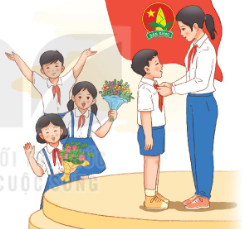 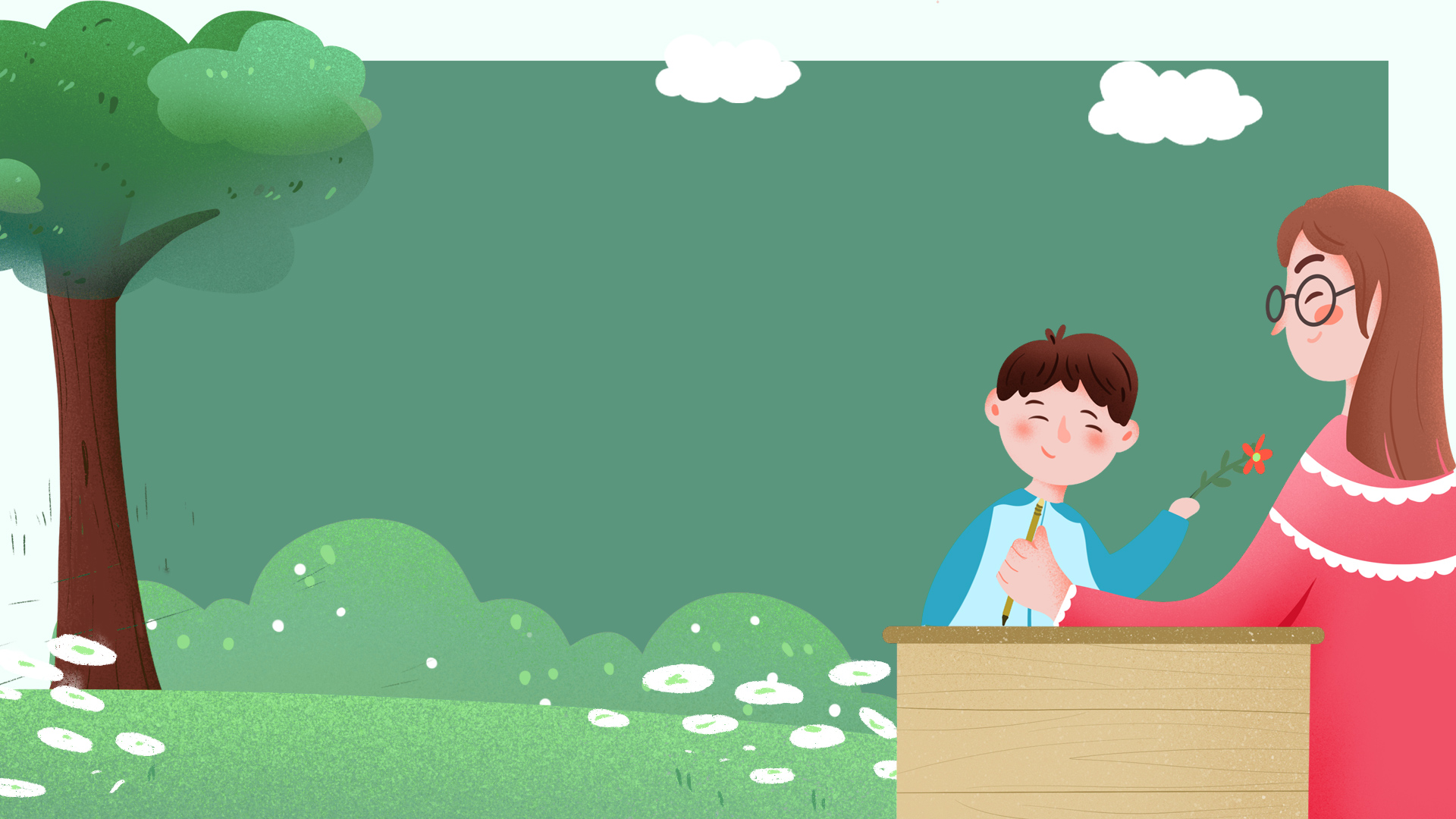 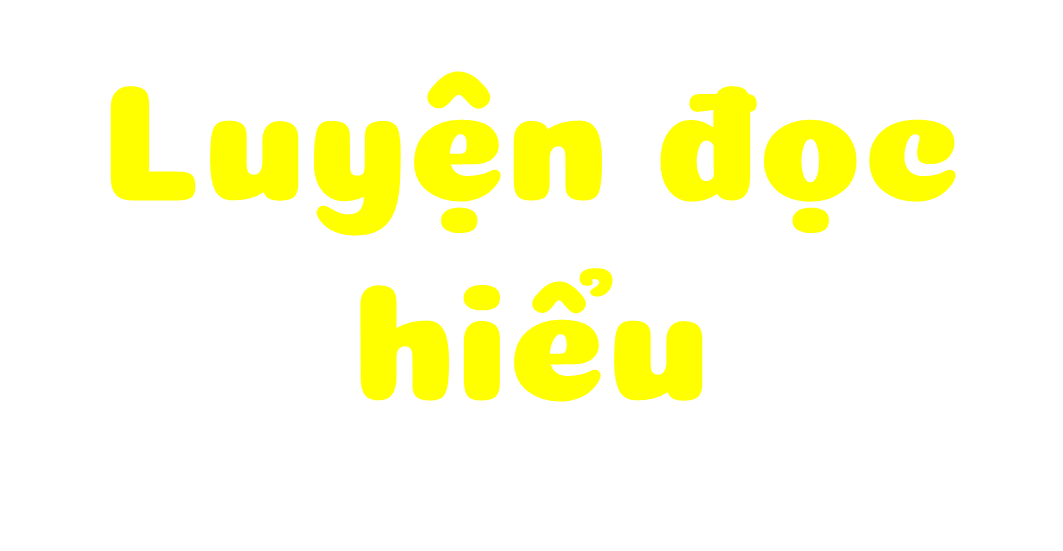 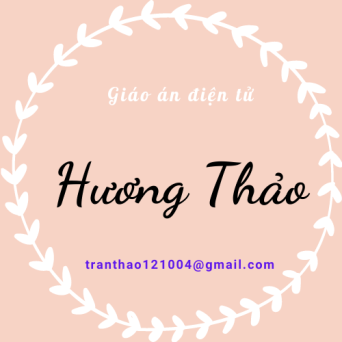 Người chị muốn nói gì với em của mình qua 2 dòng thơ "Màu khăn đỏ dắt em/Bước qua thời thơ dại"? Chọn câu trả lời hoặc nêu ý kiến khác của em.
a. Đeo khăn quàng sẽ giúp em khôn lớn
b. Em sẽ trưởng thành hơn khi được kết nạp vào Đội.
c. Chiếc khăn quàng đỏ đưa em tới những thành công.
d. Ý kiến khác
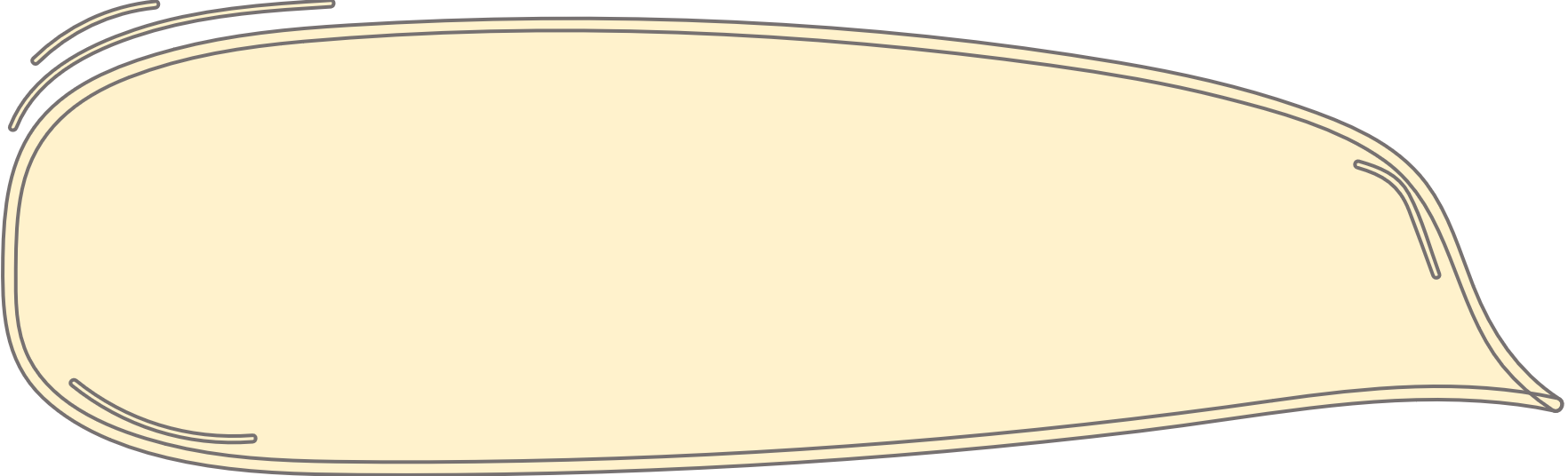 Em đọc kĩ 2 câu thơ và các đáp án để lựa chọn đáp án phù hợp.
2. Chi tiết nào cho thấy chiếc khăn quàng đỏ gắn bó thân thương với người đội viên?
2
Màu khăn tuổi thiếu niên
Suốt đời tươi thắm mãi
Như lời ru vời vợi
Chẳng bao giờ cách xa.
3. Người chị đã chia sẻ với em niềm vui, ước mơ của người đội viên qua những hình ảnh nào?
Nắng vườn trưa mênh mông
Bướm bay như lời hát
Con tàu là đất nước
Đưa ta tới bến xa.
Này em, mở cửa ra
Một trời xanh vẫn đợi
Cánh buồm là tiếng gọi
Mặt biển và dòng sông.
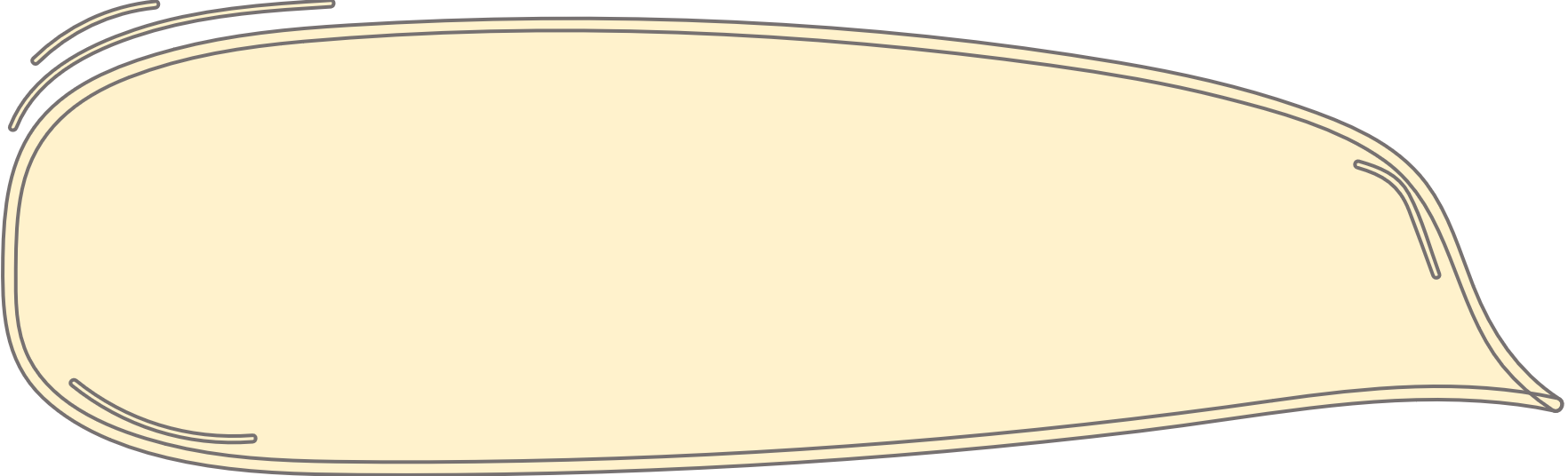 Người chị đã chia sẻ với em niềm vui, ước mơ của người đội viên qua những hình ảnh: trời xanh, cánh buồm, mặt biển, dòng sông, nắng trưa, bướm bay, con tàu.
4. Theo em, bạn nhỏ cảm nhận được điều gì qua lời nhắn nhủ của chị ở khổ thơ cuối?
5
Những ngày chị đi qua
Những ngày em đang tới
Khao khát lại bắt đầu
Từ màu khăn đỏ chói.
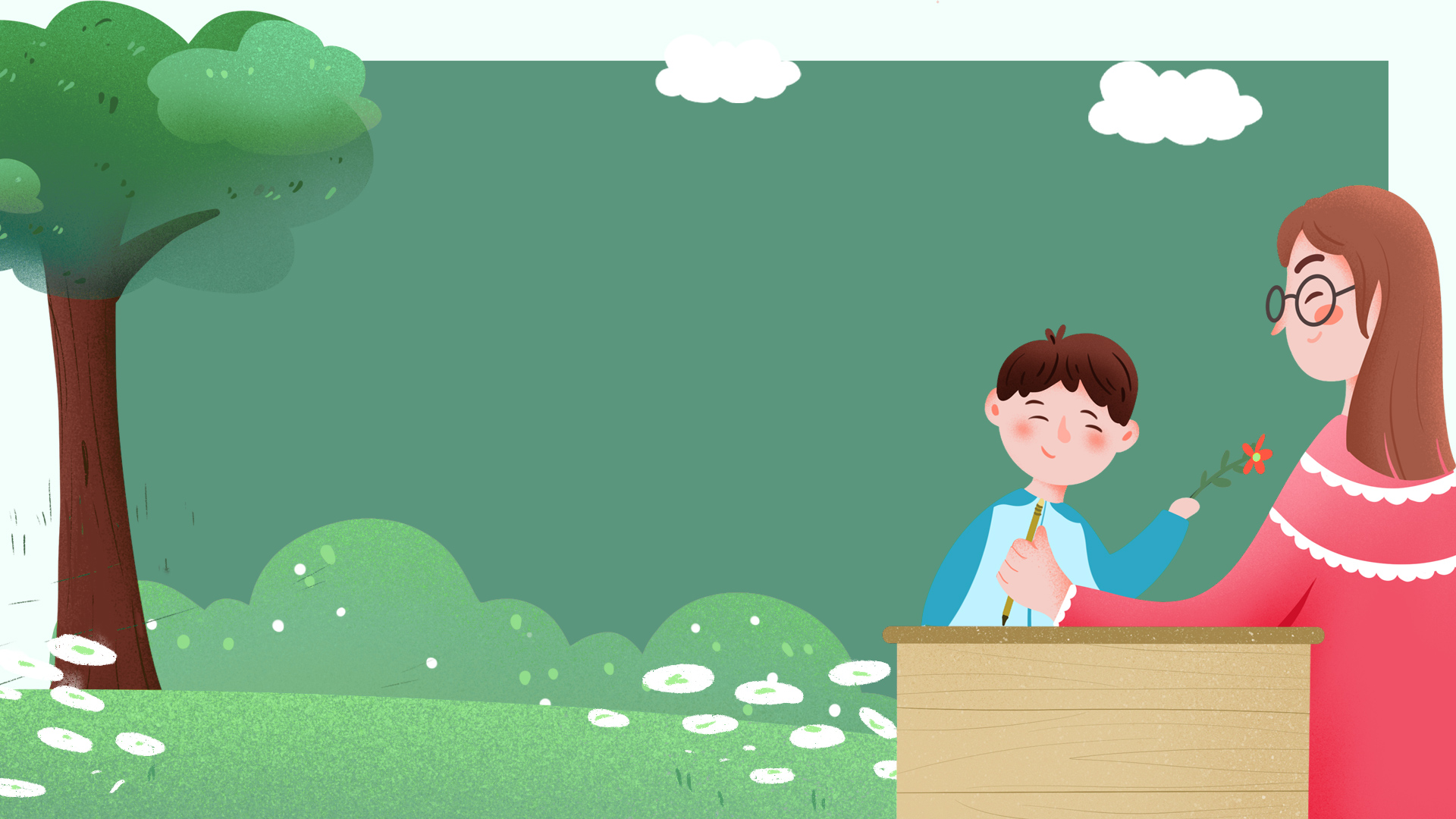 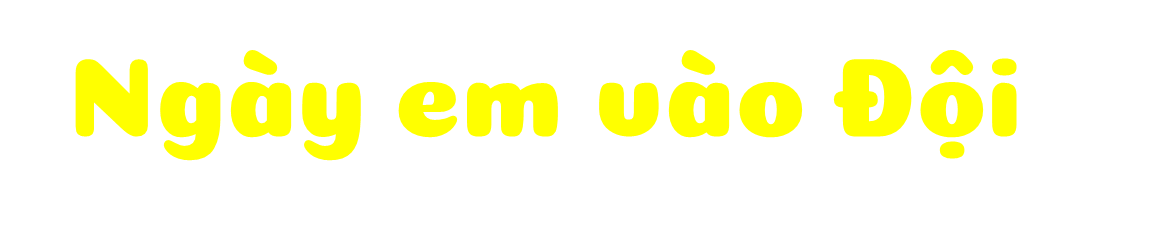 Nắng vườn trưa mênh mông
Bướm bay như lời hát
Con tàu là đất nước
Đưa ta tới bến xa.

Những ngày chị đi qua
Những ngày em đang tới
Khao khát lại bắt đầu
Từ màu khăn đỏ chói.
(Xuân Quỳnh)
Chị đã qua tuổi Đoàn
Em hôm nay vào Đội
Màu khăn đỏ dắt em
Bước qua thời thơ dại.

Màu khăn tuổi thiếu niên
Suốt đời tươi thắm mãi
Như lời ru vời vợi
Chẳng bao giờ cách xa.

Này em, mở cửa ra
Một trời xanh vẫn đợi
Cánh buồm là tiếng gọi
Mặt biển và dòng sông.
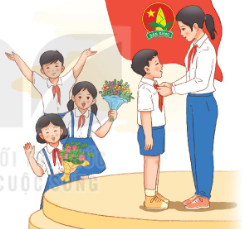